Entrenamiento en pruebas objetivas
Análisis Econométrico
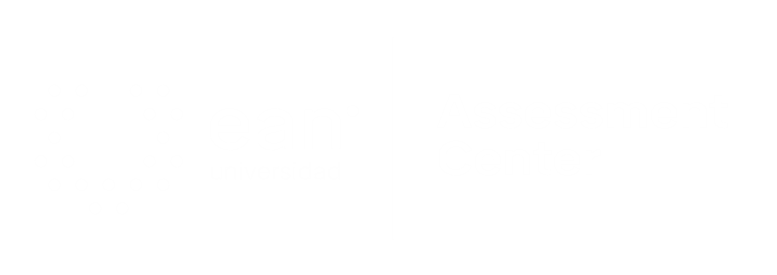 Apreciados docente y estudiantes
El siguiente entrenamiento está diseñado para que puedan familiarizarse con la estructura y funcionamiento de las pruebas objetivas. Con este documento ustedes tendrán la posibilidad de conocer en detalle los principales componentes de los ítems que conforman la prueba objetiva.

Este entrenamiento ha sido construido con información equivalente a la que se encuentra en las pruebas reales, por lo que se espera que los estudiantes obtengan herramientas esenciales para su apropiado desempeño en las pruebas.

¡Bienvenidos!
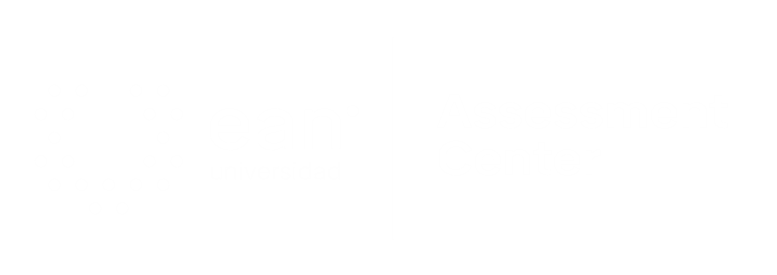 Comencemos…
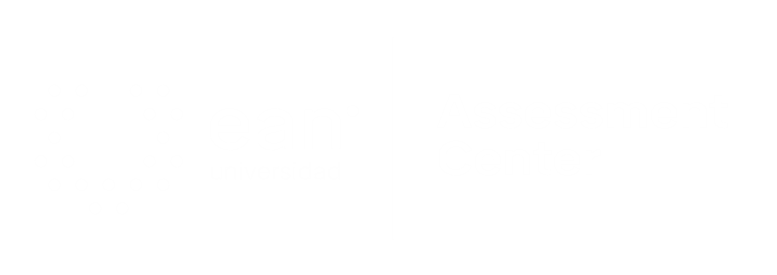 1. Caso o situación problémica
Suponga que usted es contratado por el gobierno para evaluar la eficacia de un programa de capacitación laboral financiado con fondos públicos. Suponga además que este programa enseña a los trabajadores distintas formas de utilizar ordenadores en el proceso de fabricación. El programa se ofrece por 20 semanas durante las horas no laborables. Cualquier trabajador por hora de fabricación podrá participar, y la inscripción en todo o parte del programa es voluntaria. Usted debe determinar cualquier efecto, que el programa de formación tiene sobre el salario por hora después de cada trabajador.
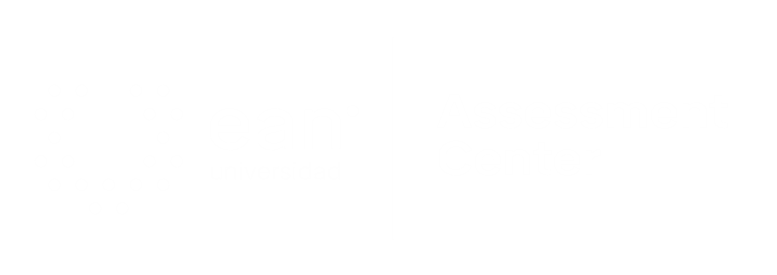 Enunciado
¿Cómo podría la eficacia del programa?
Opciones de respuesta
a. Recogiendo la información y presentando diferentes gráficos donde se evidencia la eficacia del programa.
b. Una descripción de la población, donde se infiere la aceptabilidad y eficacia del programa.
c. Análisis del sector laboral para proponer indicadores de eficacia.
d. Desarrollo de modelos estadísticos que buscan establecer las relaciones y teorías económicas.
d
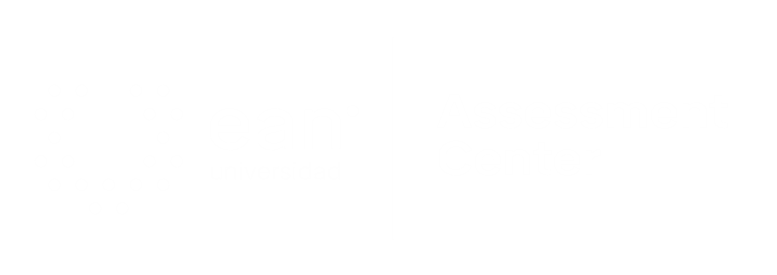 2. Caso o situación problémica
Suponga que usted es contratado por el gobierno para evaluar la eficacia de un programa de capacitación laboral financiado con fondos públicos. Suponga además que este programa enseña a los trabajadores distintas formas de utilizar ordenadores en el proceso de fabricación. El programa se ofrece por 20 semanas durante las horas no laborables. Cualquier trabajador por hora de fabricación podrá participar, y la inscripción en todo o parte del programa es voluntaria. Usted debe determinar cualquier efecto, que el programa de formación tiene sobre el salario por hora después de cada trabajador.
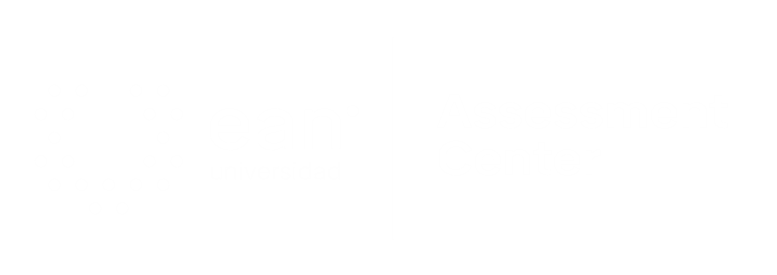 Enunciado
¿Cuáles considera Ud. serían las variables más relevantes para lograr el objetivo propuesto?
Opciones de respuesta
a. Si tomo la formación o no.
b. La cantidad de horas trabajadas por semana.
c. El número de empleados por empresa.
d. La calificación de la prueba de formación.
a
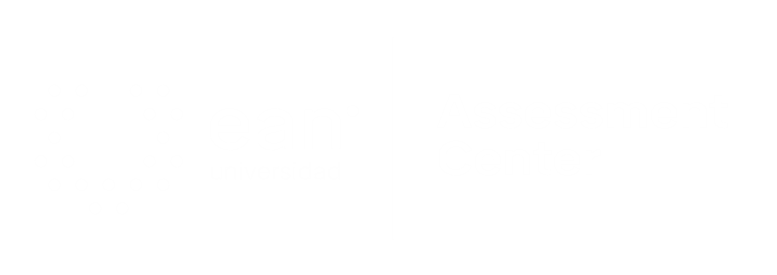 3. Caso o situación problémica
Suponga que usted es contratado por el gobierno para evaluar la eficacia de un programa de capacitación laboral financiado con fondos públicos. Suponga además que este programa enseña a los trabajadores distintas formas de utilizar ordenadores en el proceso de fabricación. El programa se ofrece por 20 semanas durante las horas no laborables. Cualquier trabajador por hora de fabricación podrá participar, y la inscripción en todo o parte del programa es voluntaria. Usted debe determinar cualquier efecto, que el programa de formación tiene sobre el salario por hora después de cada trabajador.
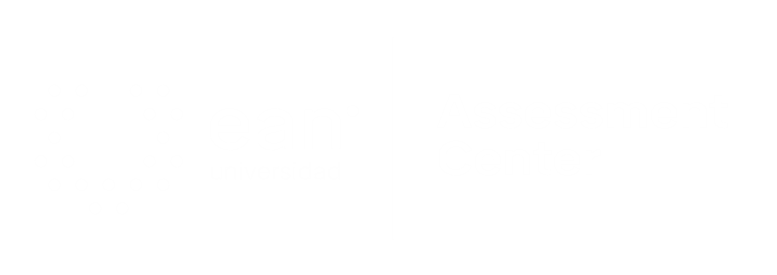 Enunciado
Suponga que Ud. cuenta con las siguientes variables: salario por hora, horas de trabajador por semana, horas tomadas para la formación por semana, edad, y desea establecer una relación con el objetivo propuesto, para ello Ud.:
Opciones de respuesta
a. Realiza un gráfico de dispersión entre el salario por hora y las horas tomadas para la formación por semana.
b. Establece la correlación entre las horas trabajadas por semana y las horas tomadas para la formación por semana.
c. Determina el valor esperado de las horas tomadas para la formación por semana. 
d. Calcula la dispersión de las horas tomadas para la formación por semana.
a
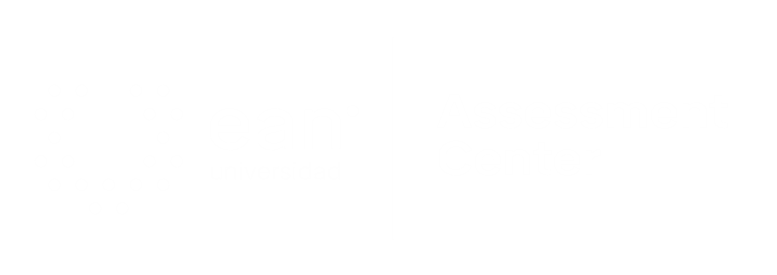 4. Caso o situación problémica
Suponga que usted es contratado por el gobierno para evaluar la eficacia de un programa de capacitación laboral financiado con fondos públicos. Suponga además que este programa enseña a los trabajadores distintas formas de utilizar ordenadores en el proceso de fabricación. El programa se ofrece por 20 semanas durante las horas no laborables. Cualquier trabajador por hora de fabricación podrá participar, y la inscripción en todo o parte del programa es voluntaria. Usted debe determinar cualquier efecto, que el programa de formación tiene sobre el salario por hora después de cada trabajador.
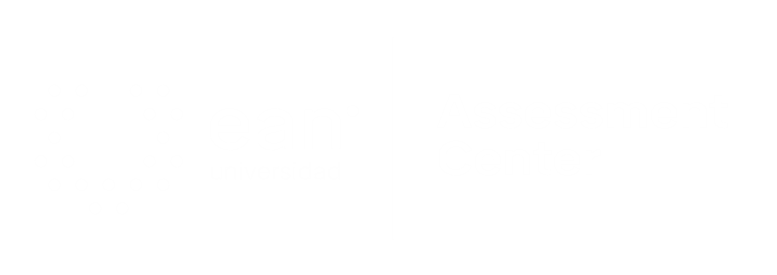 Enunciado
Una vez realizado el análisis Ud. decide correr una regresión lineal simple la cual se define como:
Opciones de respuesta
a. Una herramienta estadística en la que se busca establecer la correlación entre dos variables. 
b. Una herramienta estadística que busca encontrar la relación entre dos variables, la cual se asume lineal.
c. Una herramienta que se utiliza para pronosticar por medio de gráficos.
d. Una herramienta que se utiliza por medio de pruebas de hipótesis para encontrar relaciones.
b
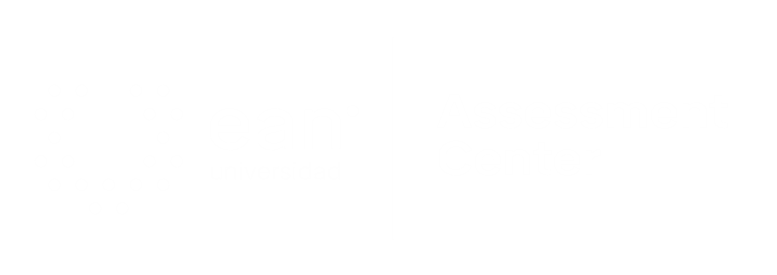 5. Caso o situación problémica
Suponga que usted es contratado por el gobierno para evaluar la eficacia de un programa de capacitación laboral financiado con fondos públicos. Suponga además que este programa enseña a los trabajadores distintas formas de utilizar ordenadores en el proceso de fabricación. El programa se ofrece por 20 semanas durante las horas no laborables. Cualquier trabajador por hora de fabricación podrá participar, y la inscripción en todo o parte del programa es voluntaria. Usted debe determinar cualquier efecto, que el programa de formación tiene sobre el salario por hora después de cada trabajador.
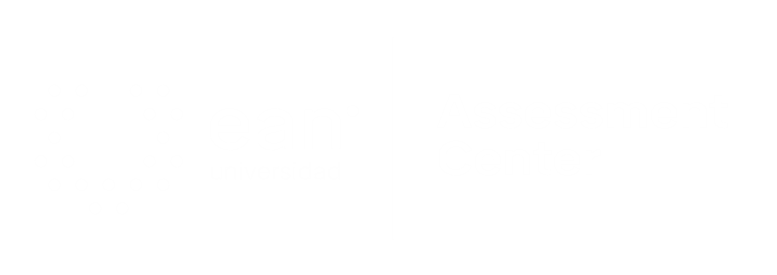 Enunciado
Con la herramienta obtenida, modelos de Regresión simple utiliza la relación de la siguiente forma:
Opciones de respuesta
a. Utiliza cada variable independientemente para tratar de estimar y ver las relaciones con salarios por hora.
b. Reúne la variable horas semanales en formación dejando como variable explicada a salario por hora y establece una relación lineal entre ellas.
c. Reúne todas las variables y asume una relación entre ellas por medio de un gráfico de dispersión.
d. Cada variable es explicativa una de otra y así hace predicciones.
b
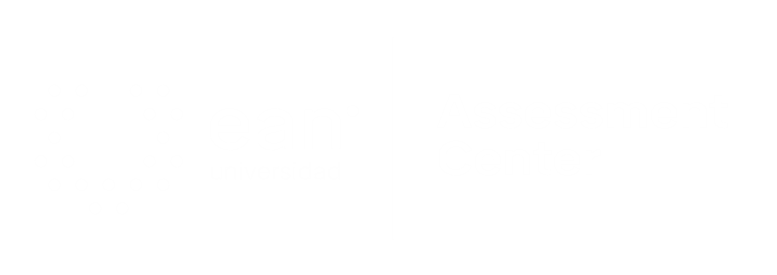